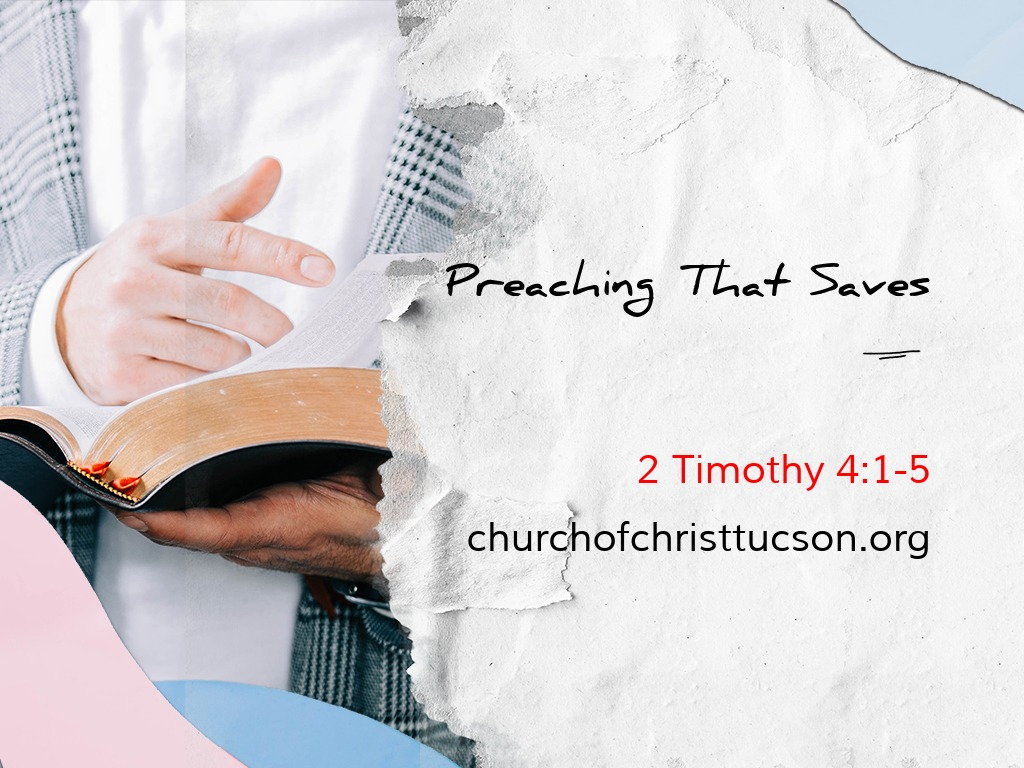 Preaching That Saves:2 Timothy 4:1-5
Preaches the Word of God:
Preaching comes with a solemn charge.      2 Tim. 4:1
Preach nothing but the Word of God.             2 Tim. 4:2; Acts 20:27
Anything else won’t do.                                          1 Tim. 1:3-7; 6:20-21
Preaching That Saves:2 Timothy 4:1-5
Preaches in All Seasons:
God’s word isn’t always popular.                        2 Tim. 4:2-4 cf. Gal. 1:10-11
Sometimes not even with God’s people. Gal. 4:16 (cf. 1 Cor. 5)
Truth must be preached anyway.                      2 Tim. 4:2, 5
Preaching That Saves:2 Timothy 4:1-5
Preaches With The Soul In Mind:
Some need to know the gospel.                    Acts 26:28-29; 2 Cor. 5:11
A few need to have their sins called into account. 3 Jn. 9-11
Others need to know how to grow.                   1 Tim. 1:5; Eph. 4:11ff